Remainders in Business Central
Ing.J.Skorkovský,CSc. 
MASARYK UNIVERSITY BRNO, Czech Republic 
Faculty of economics and business administration 
Department of Business Management
Reminders
Reminders – better control over Receivables
 
In Business Central  a Reminder is similar to an Invoice. When you create a reminder, you must fill in a Reminder header and one or more Reminder lines.

You can fill in a header manually and have the program fill in the lines
                                                        OR 
 -  you can have the program create reminders for all customers automatically.
Customer card setup
Remainder terms (conditions) and its setup
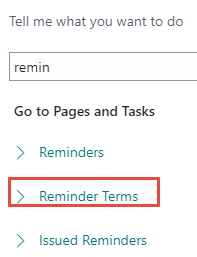 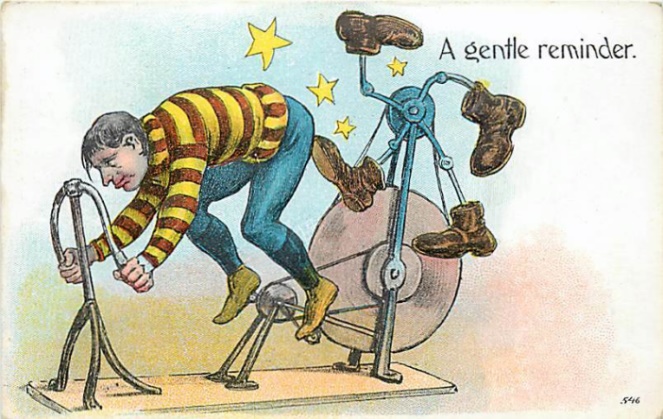 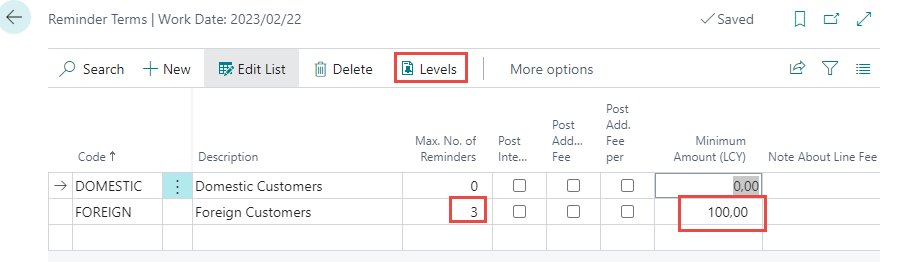 It is very important to check the box Post Additional Fee.
 Otherwise, the fee amount will not appear in the reminder lines!
Reminder levels I.
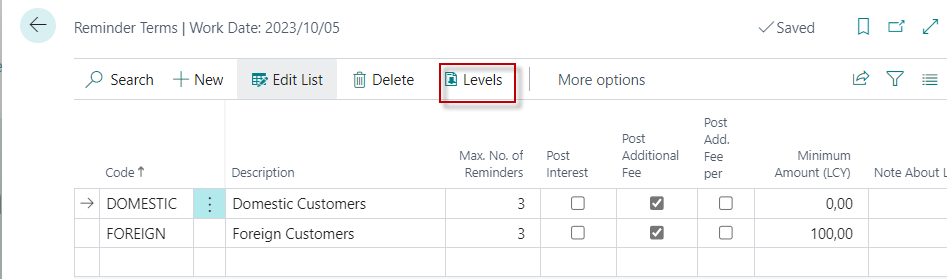 Reminder levels II.
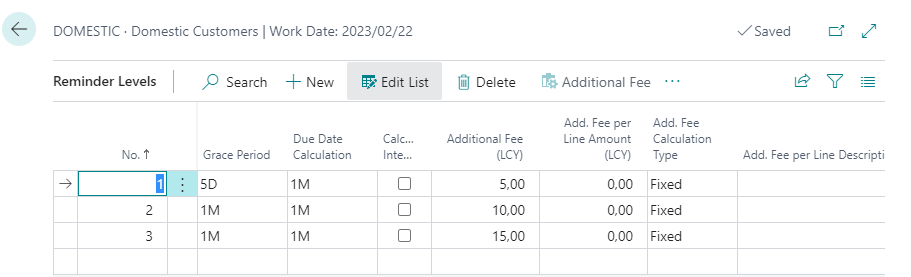 Defining Grace Periods: For each reminder level, you can specify a grace period.
This period is the number of days after the due date during which no another reminder will be sent
Reminder Beginning and Ending texts
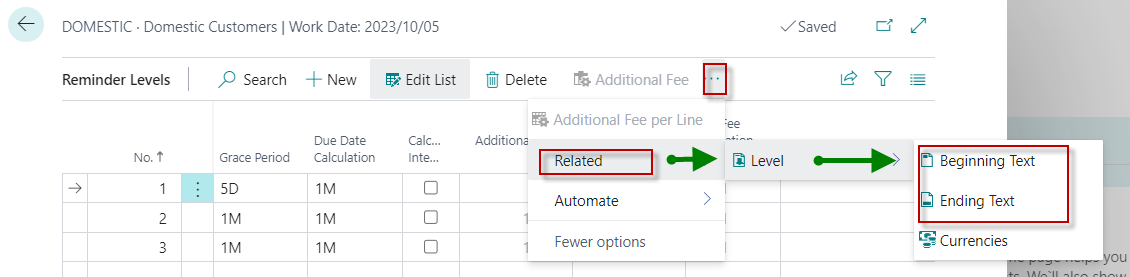 Set Up Reminder Terms and Levels - Business Central | Microsoft Learn
Přístup k parametrům  typu : %p
Reminder texts for every reminder level
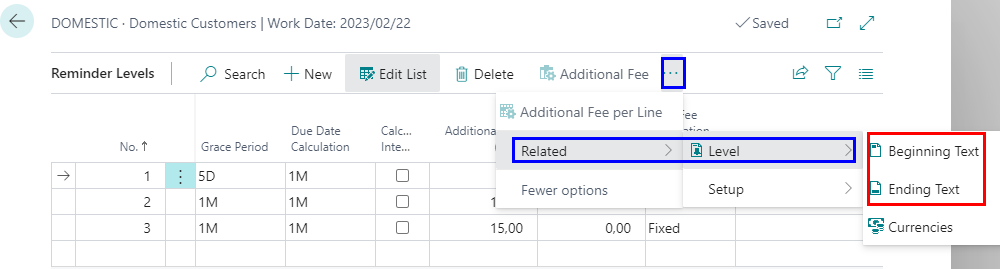 %7 – text variable (list of all variables see later in this show – see slide 10)
In our examle: %7= Total ( Remaining amount + Charge  + Fee + VAT)
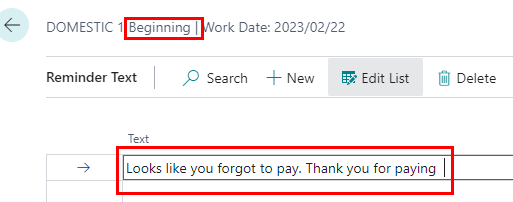 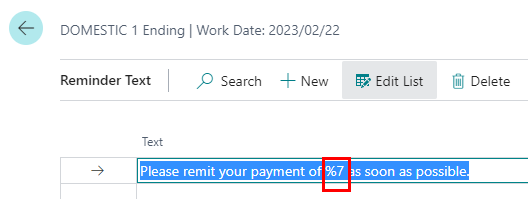 How to calculate fee (we will use Fixed option)
Resource : Help MS Dynamics 365 Business Central

Fee setup is not accessible 
Nobody uses Dynamic Variants – so it is the reason why it is  not mentioned in this  material
Fixed
Fees are calculated based on the value of the Fee field on the row for the reminder level itself.
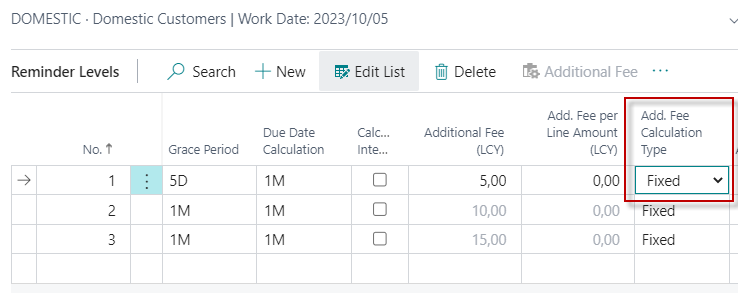 Varibles used in terms
Set Up Reminder Terms and Levels - Business Central | Microsoft Learn
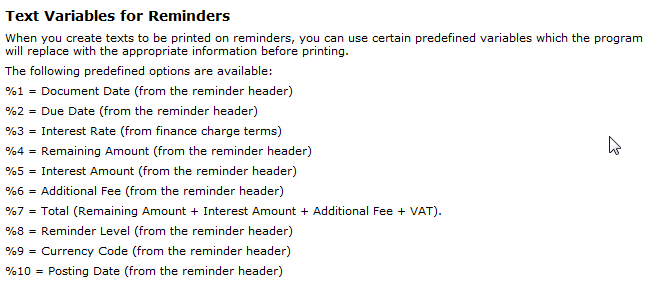 Set Up Reminder Terms and Levels - Business Central | Microsoft Learn
Terms – second level
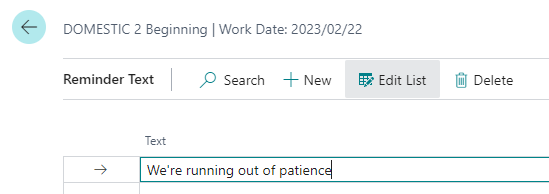 Dochází nám trpělivost…
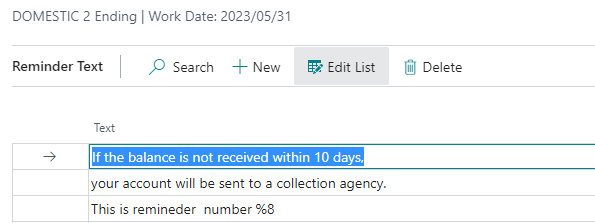 Code –Text Variable for Reminder level
Automatic Reminder creation
Open the Reminders window (Search window -> Reminder -> New icon) 
In the Reminders window, use the Create Reminder icon in the Actions area. The batch request panel appears, which creates a reminder 






Set a filter per customer and/or per Document type of Customer Ledger Entries if you want to create reminders for selected customers and/or for specified type of Customer Ledger Entries (such as for example Invoice)
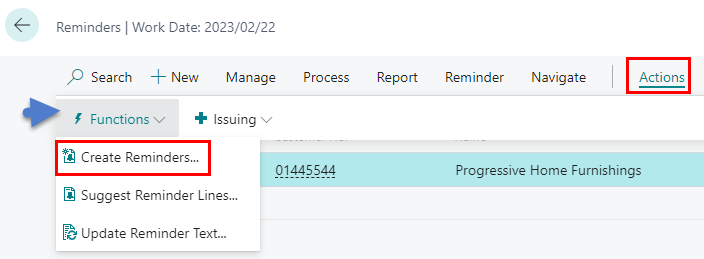 Reminder dates example (WD=9/9/2026) ->MM/DD/YYYY
VAT Date = 10/9  
Invoice issue date =   9/9
Invoice due dates = 10/9
Reminder Level 1 = 10/9+5D+1D=10/15 - > Issue (in this model DDC=0 )
Reminder Level 2= 10/15+1M+1M+1D=12/16/2026 - > Issue
Reminder Level 3 = 12/16/2027+1M+1M+1D=2/17/2027 -> Issue
One (1) month from Payment Term code
Green days -> Grace periods
Red days -> Due Date Calculation (DDC)
WD=Working Day  
Why 1D ? -> next day
Issue -> jde o vydání upomínky
Automatic reminder creation
On the Options tab, fill in the fields with the relevant information. If you need Help, then use the Help on each field
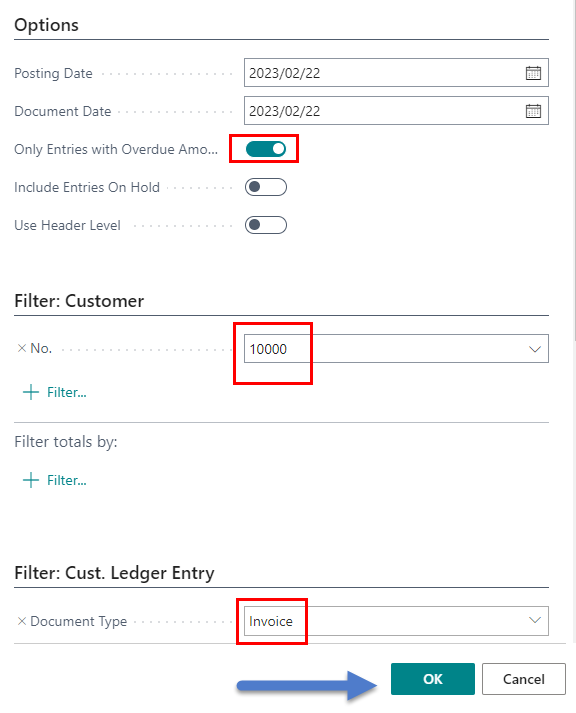 In former student database
we used Posting date and 
Document Date = 1.4.2023 

In this presentation we used 
2023/02/02
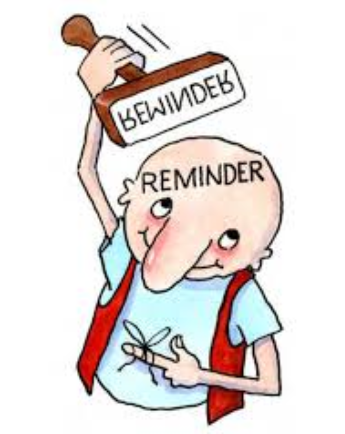 List of created reminders in database used
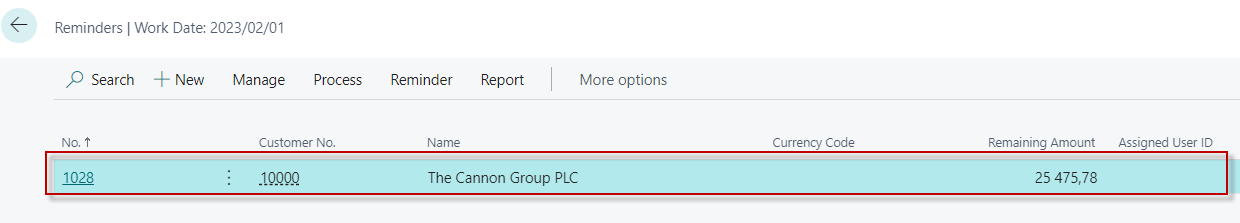 Header of created reminder in used database
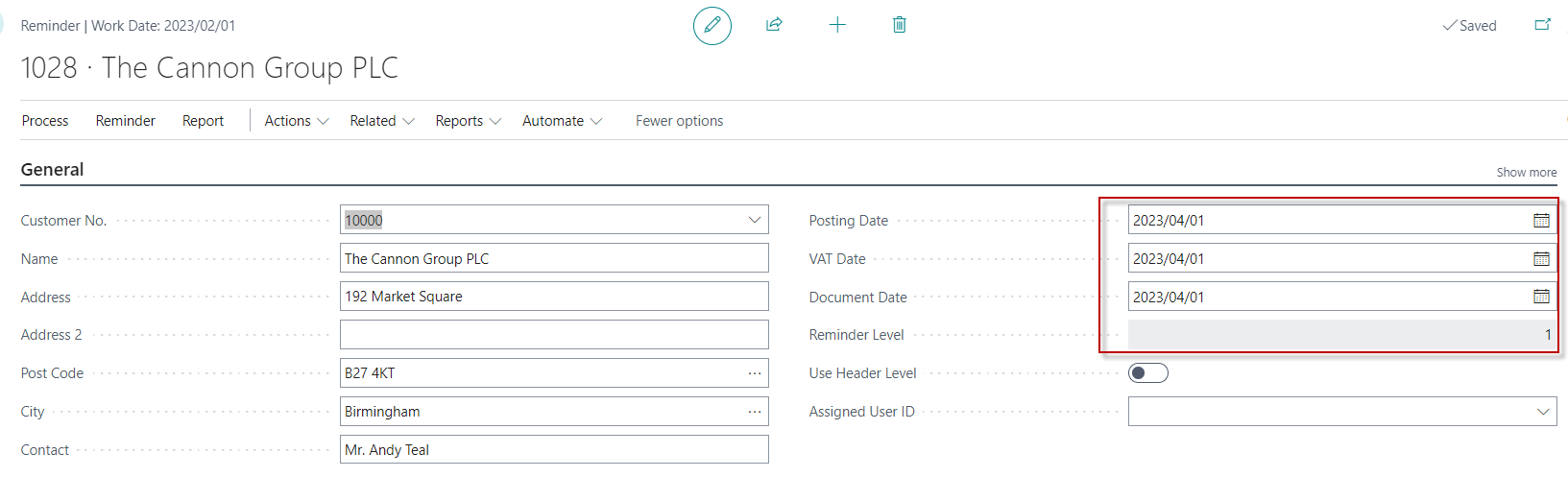 Díly naší nové licenci umožňující reálná data
od 1.11.20xx do 28.2.20x(x+1) 
použijeme 1.12.2027
a zákazníka 20000. 
WD=1.12.2027
In  this database
Used  Posting date and 
Document Date =1.4.2023 

Date template :   YYYY/MM/DD
Created Reminder lines in used database
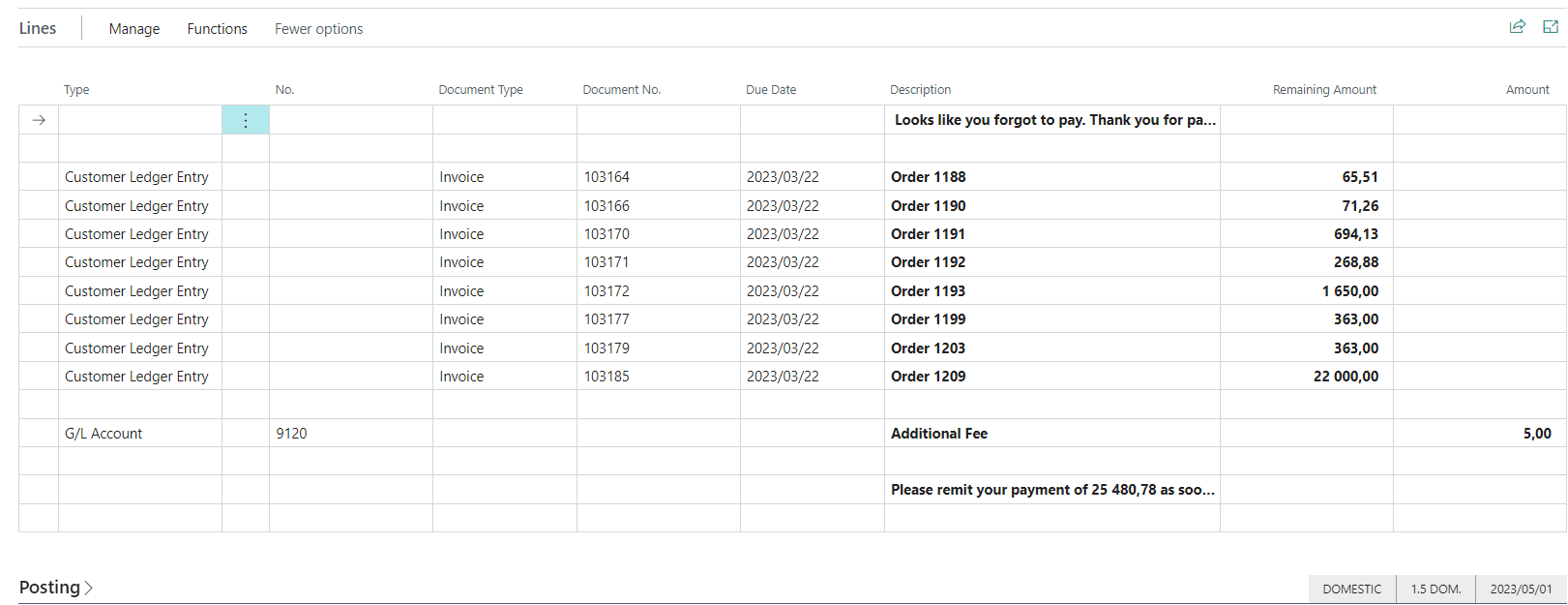 Additional Fee for remineder level 1
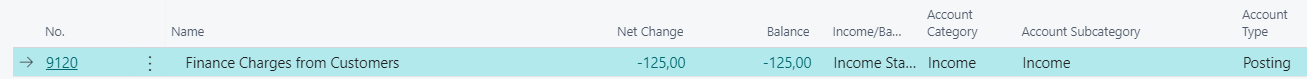 Issuing of already created reminder in database
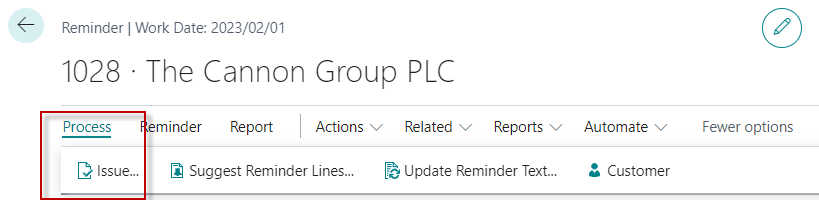 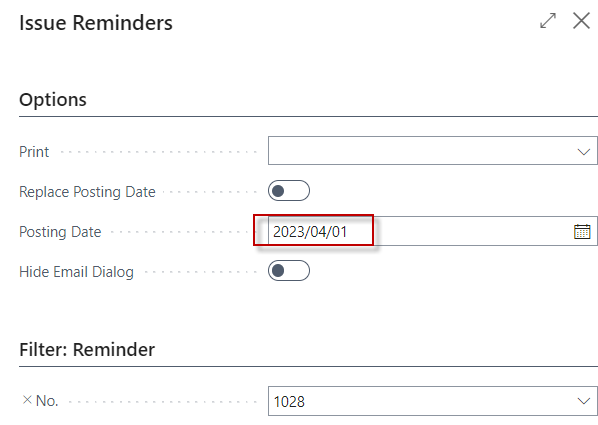 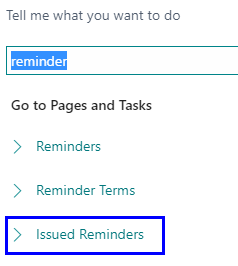 List of issued reminders in used database
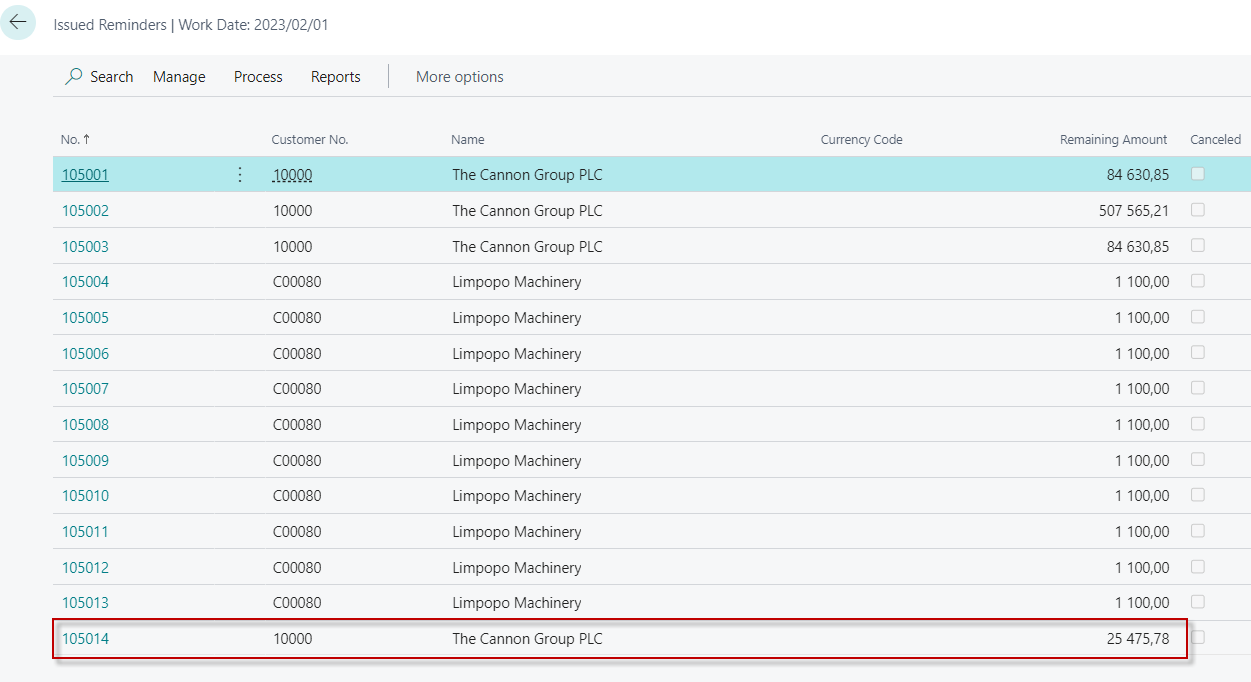 Just created
Printout of issued reminder in used database
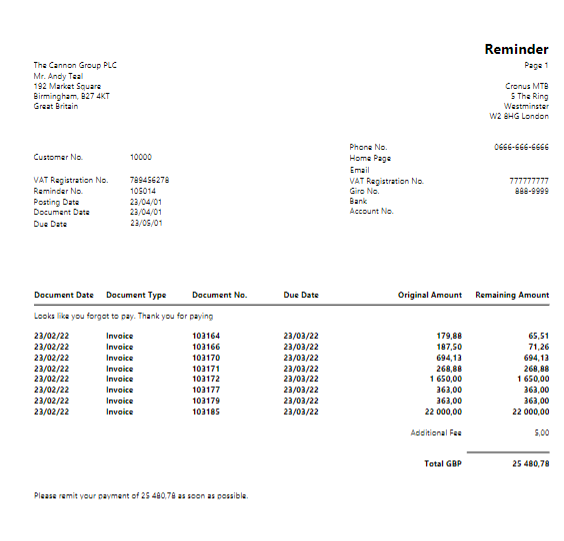 Customer ledger entries
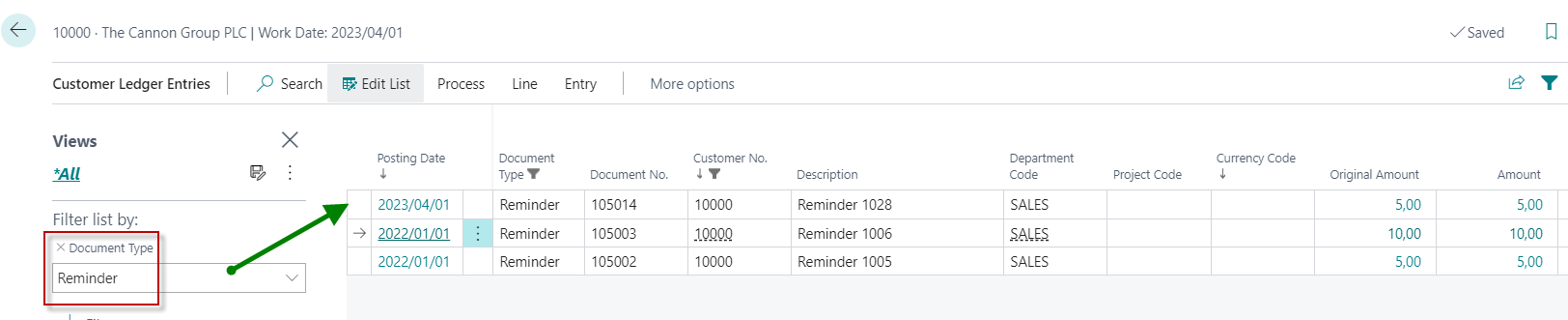 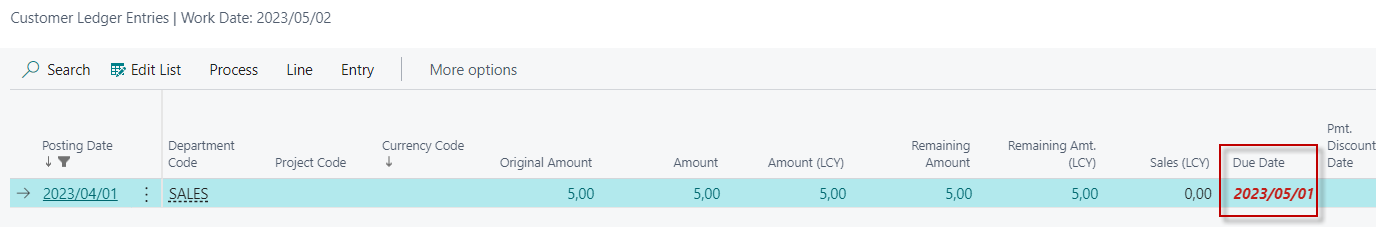 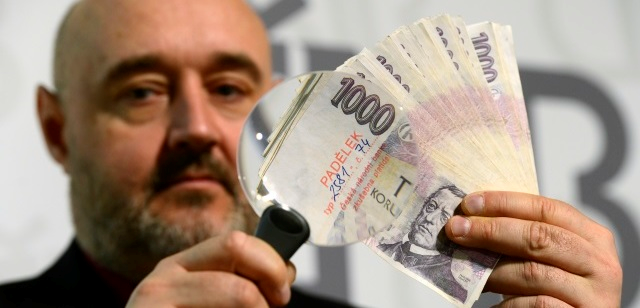 Reminder Due date
Second attempt to create reminders in used database
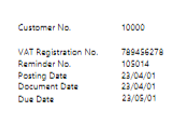 New date for ceration of 2nd level reminder=  Due Date + 1M + 1D = 2023/06/02
Due to the grace period (1M)
Actual working date to create reminder : 2023/06/02
2nd level reminder creation in used database
Actual Working date
to create reminder : 2023/06/02
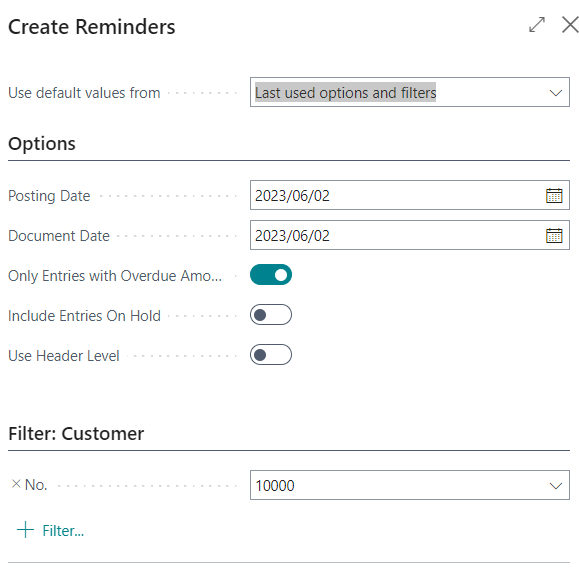 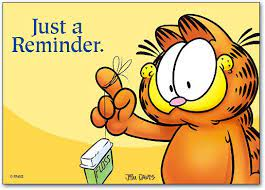 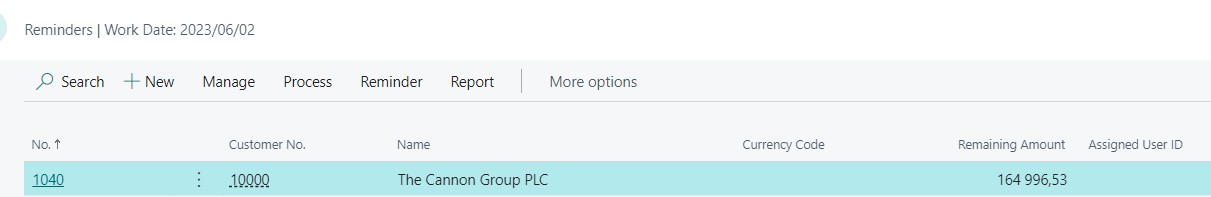 2nd level reminder created in used database
Reminder Header
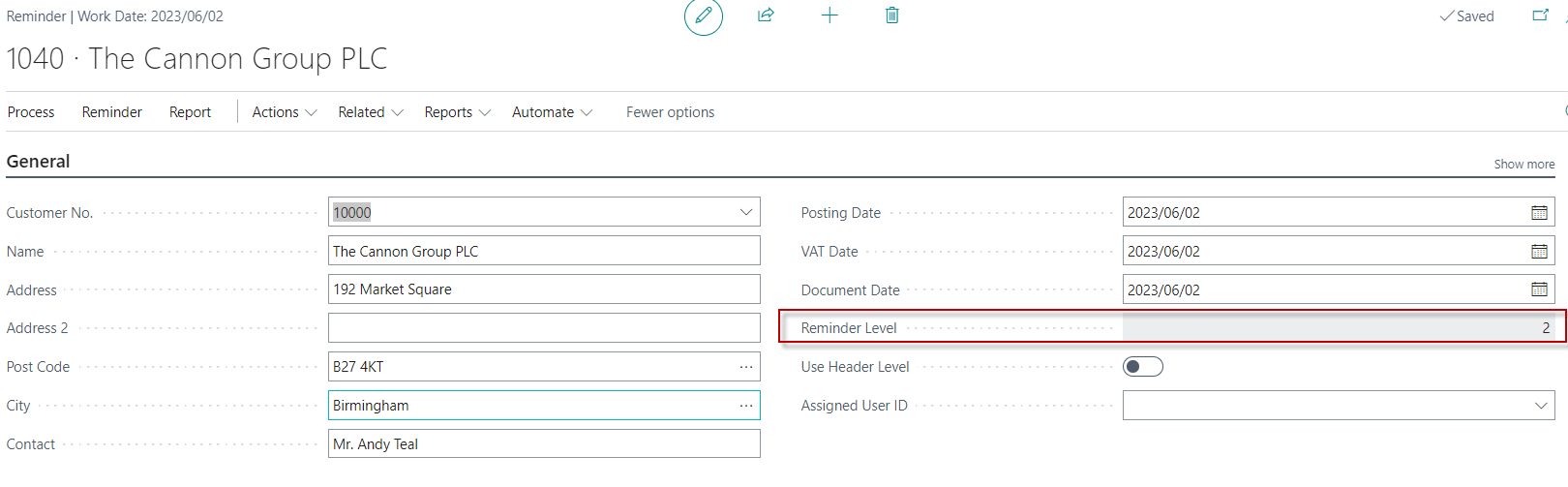 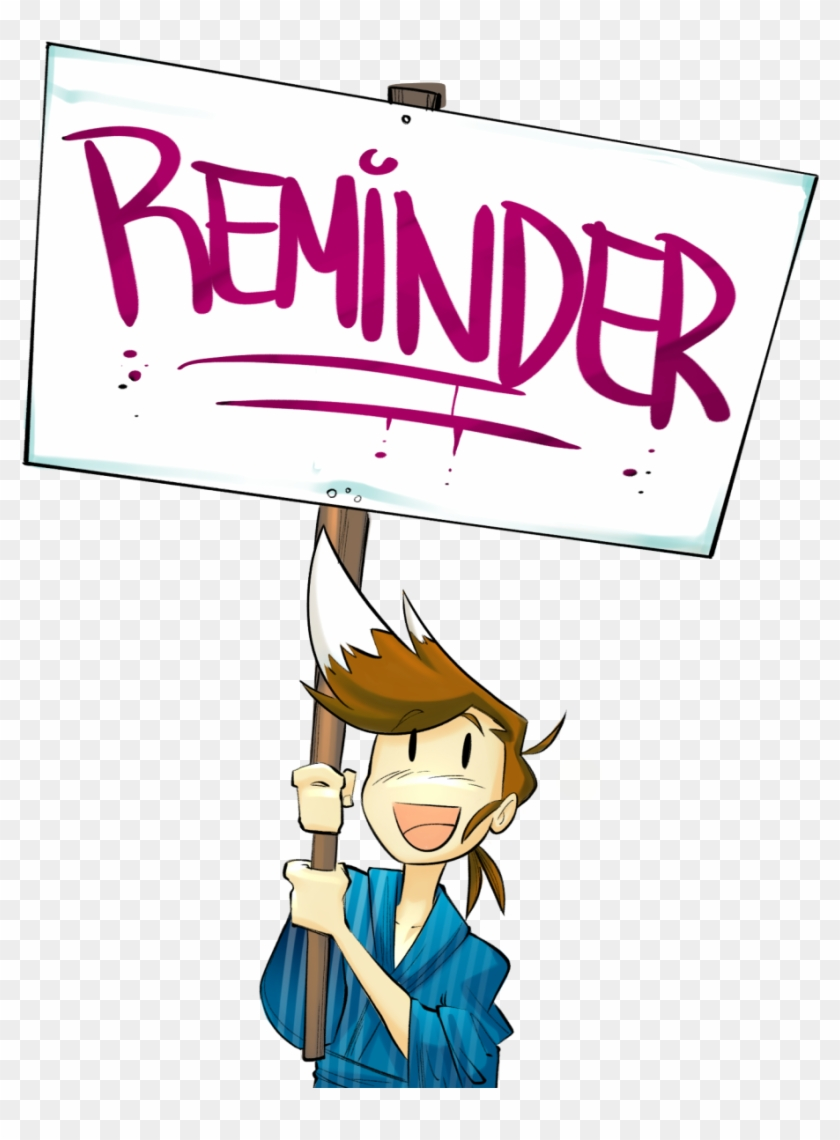 2nd level reminder created in used database
Reminder lines (only part of the lines)
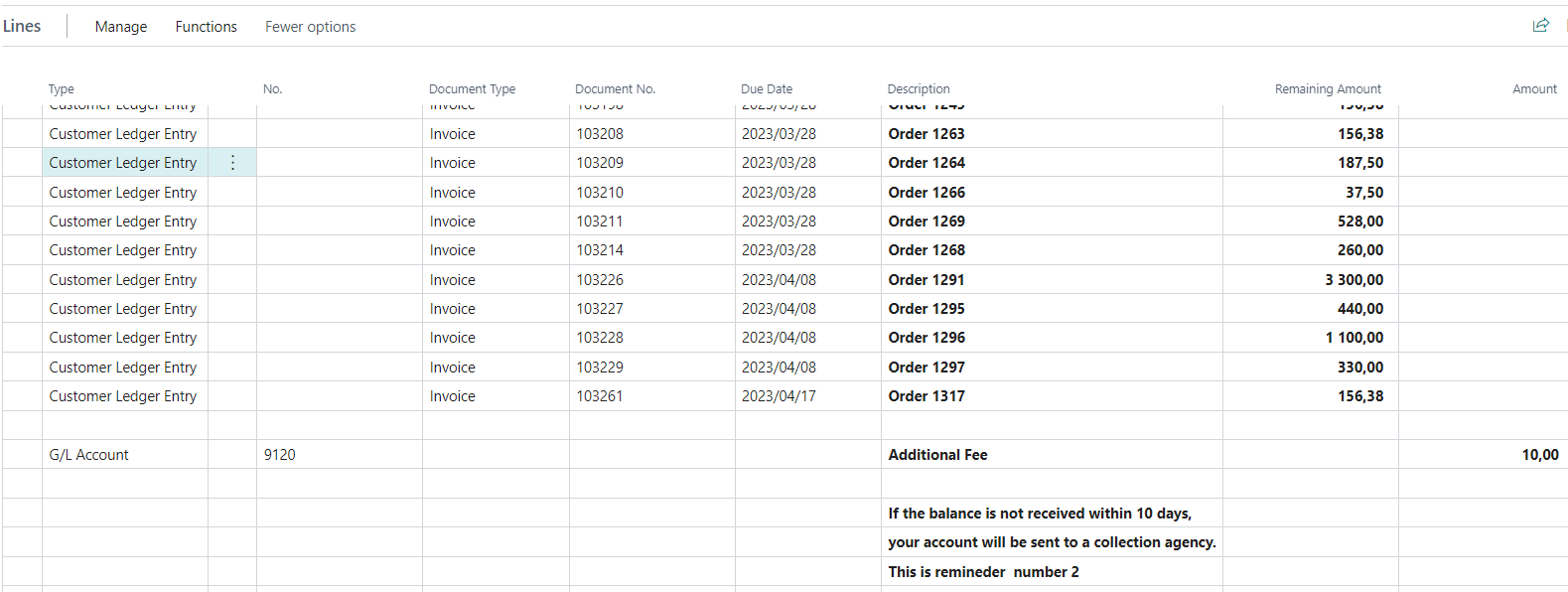 Additional Fee for remineder level 1
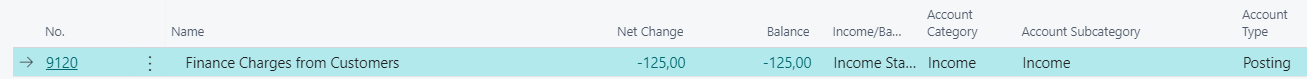 Customer Ledger entries and G/L entries after issuing reminder
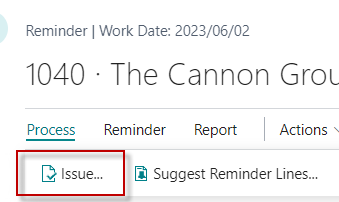 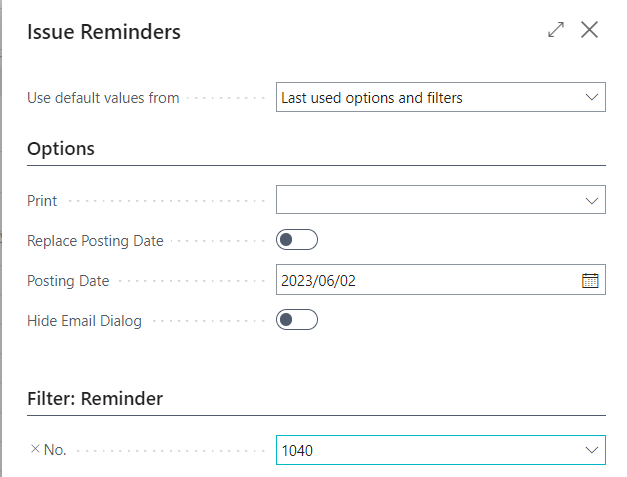 Actual working date to
create reminder : 2023/06/02
List of issued reminders
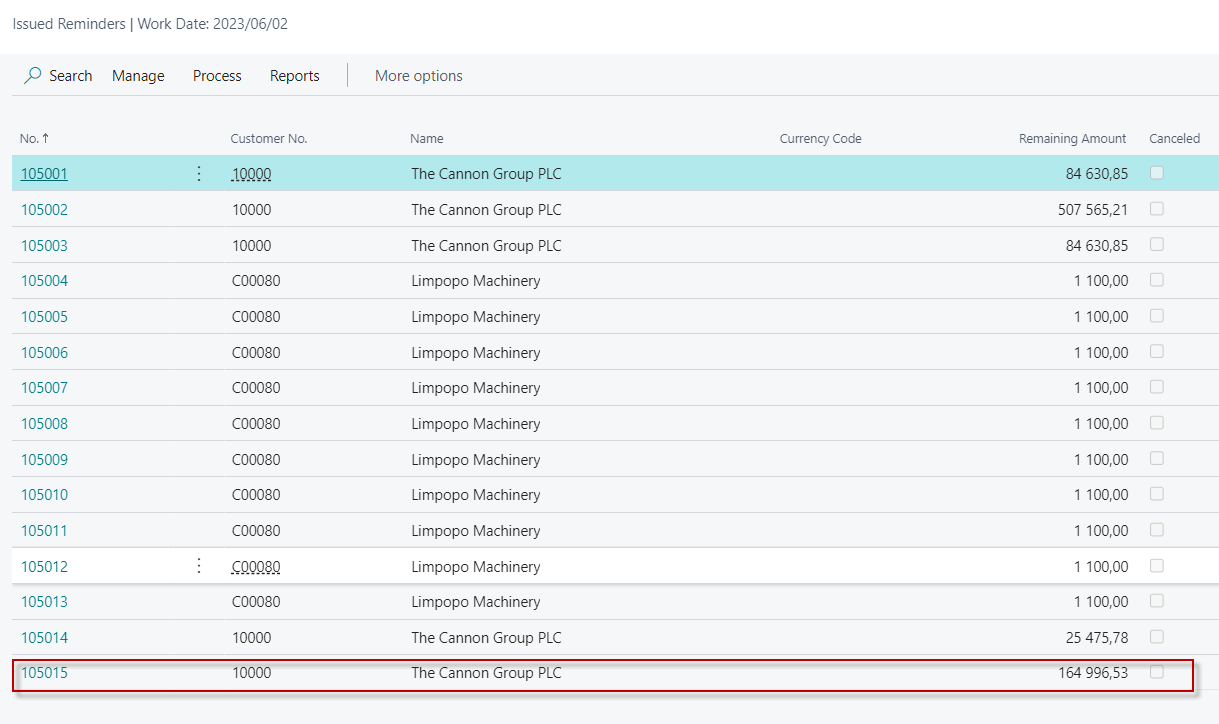 General ledger  entries
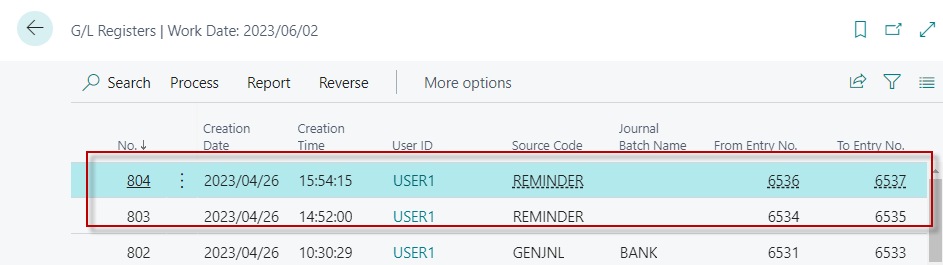 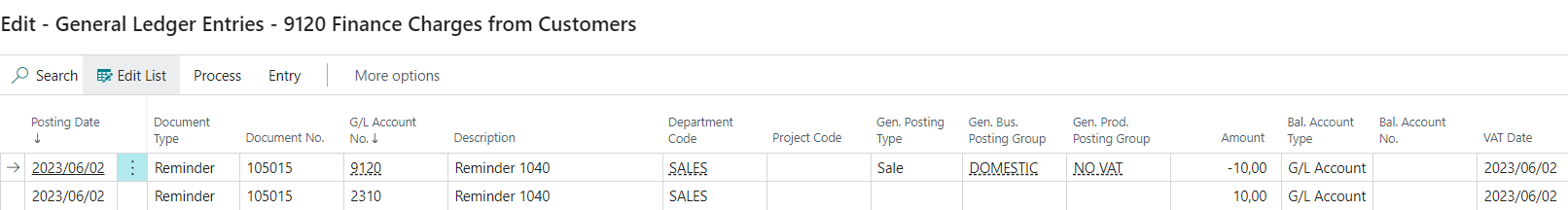 Customer Ledger Entries
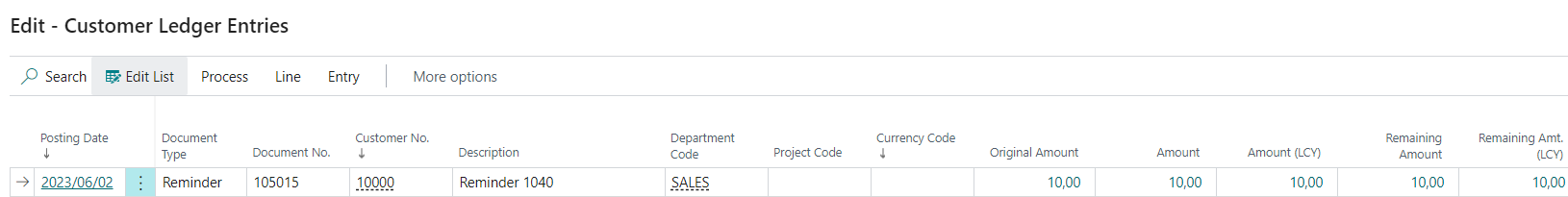 Printout of issued 2nd level reminder (part of it – there is much more lines)
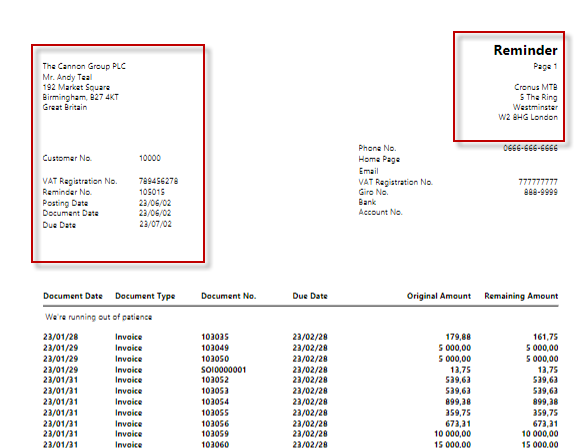 Important date for 3rd lever reminder creation
Creation of the 3rd level Reminder
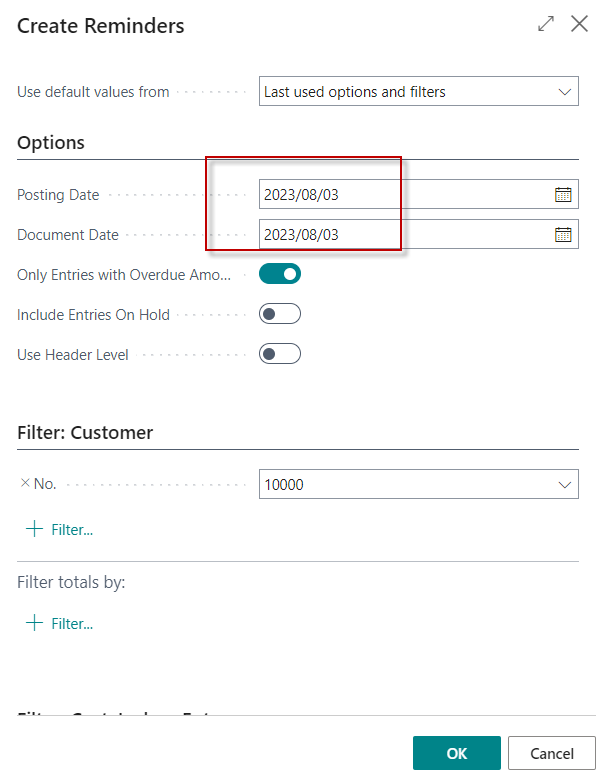 Important date for 3rd level
Reminder creation (2023/07/02)
2023/07/02+1M +1D = 2023/08/03
1 month
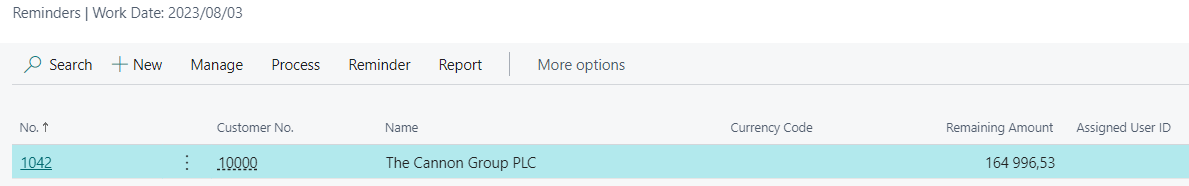 3rd level reminder header
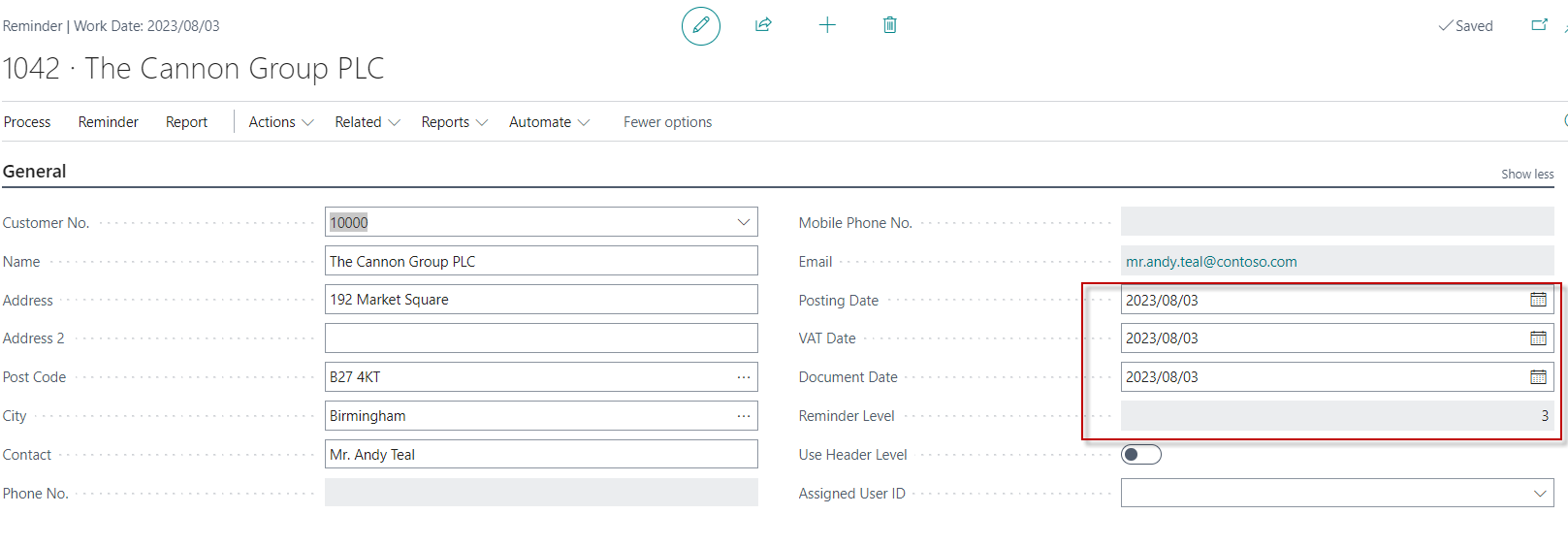 3rd level reminder some lines
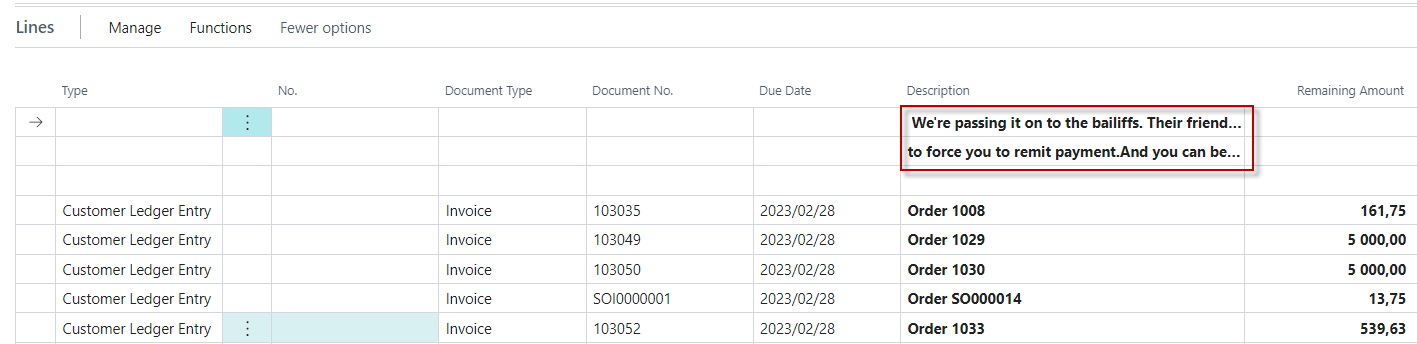 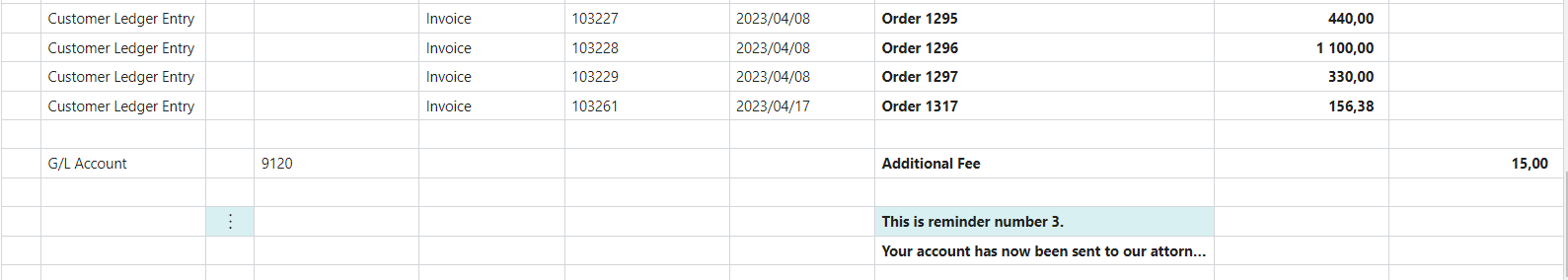 NEW MODEL-Home study
Another example
Newly created customer :
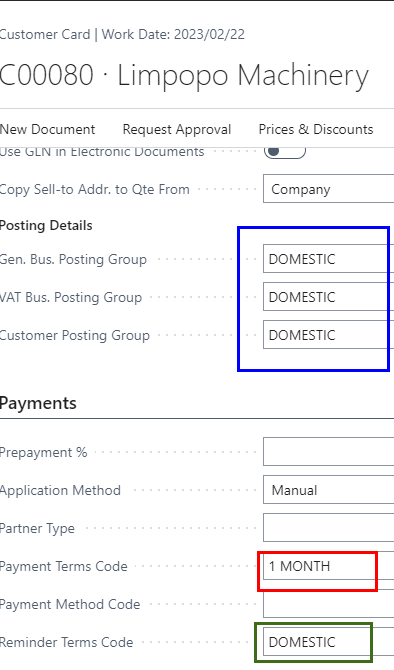 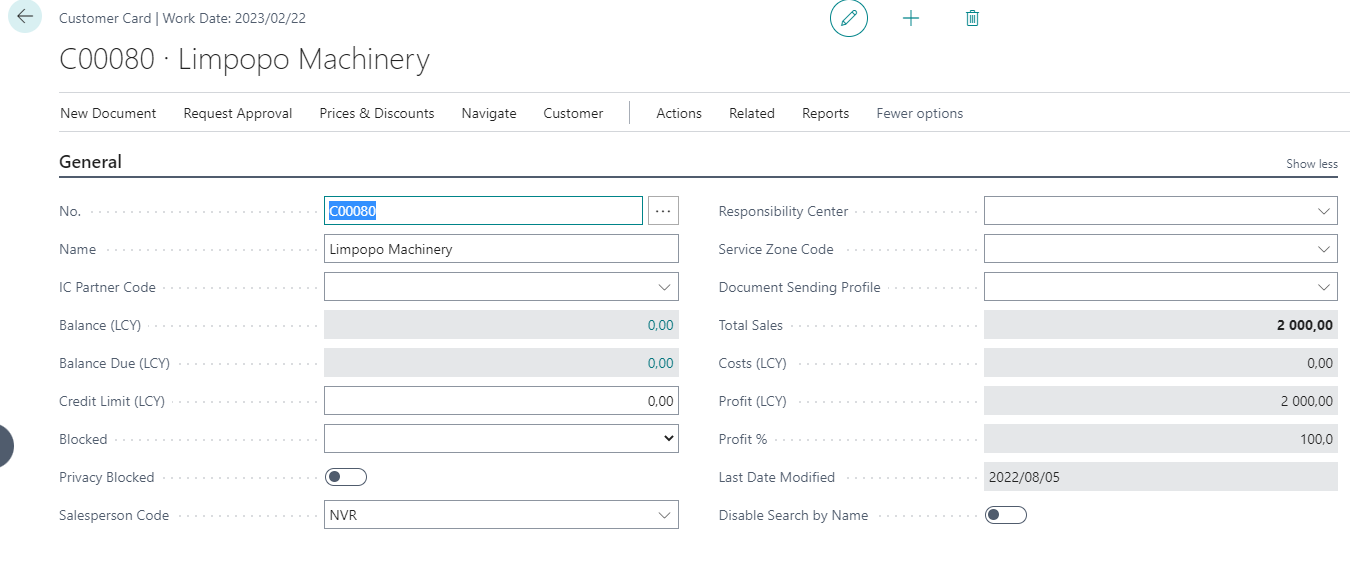 Customer ledger entries
All Customer Ledger entries originate from test versions of the example
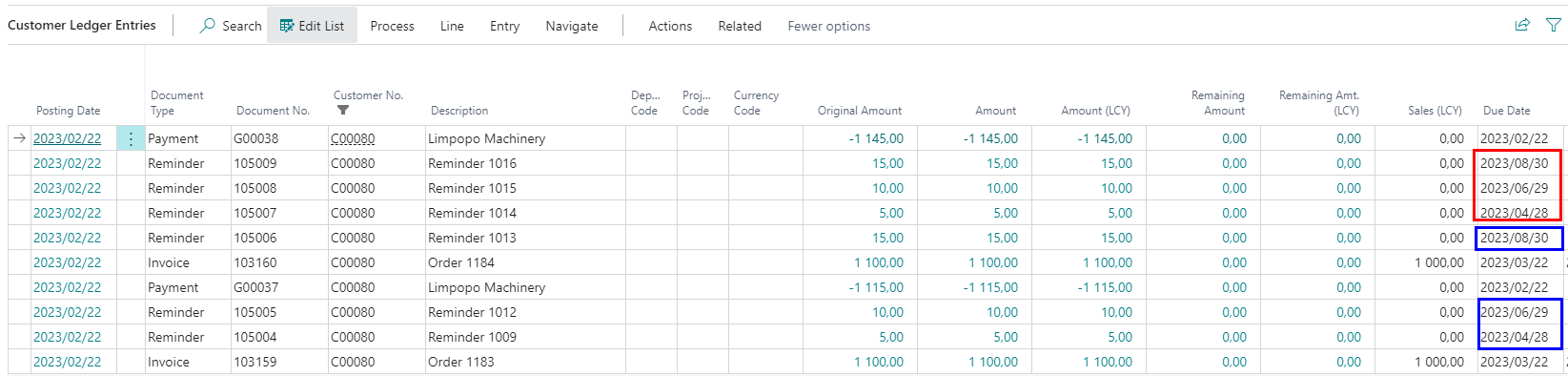 Reminder setup (Domestic)
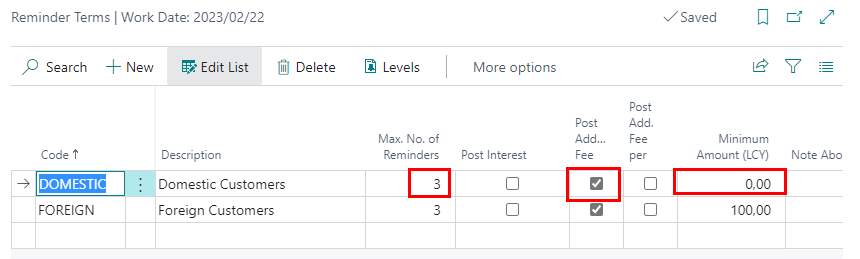 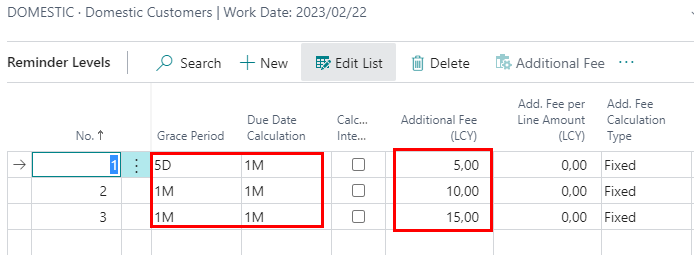 Working date
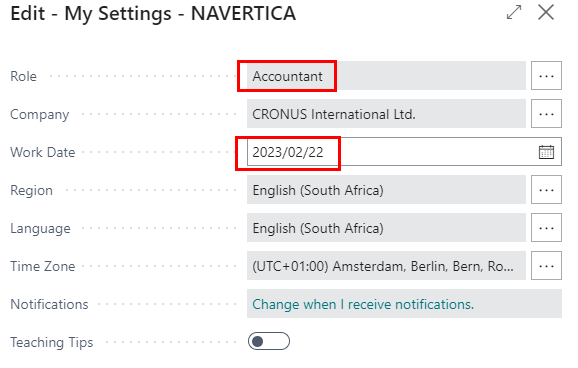 Data creation (invoice)
Only sales line (in Sales Header we  have our Limpopo Machinery client)
First part of the line
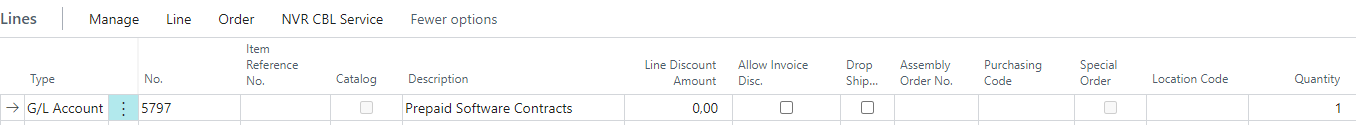 Second  part of the line
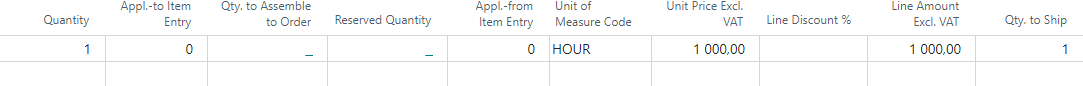 F9 to post Sales Order
Customer ledger entries
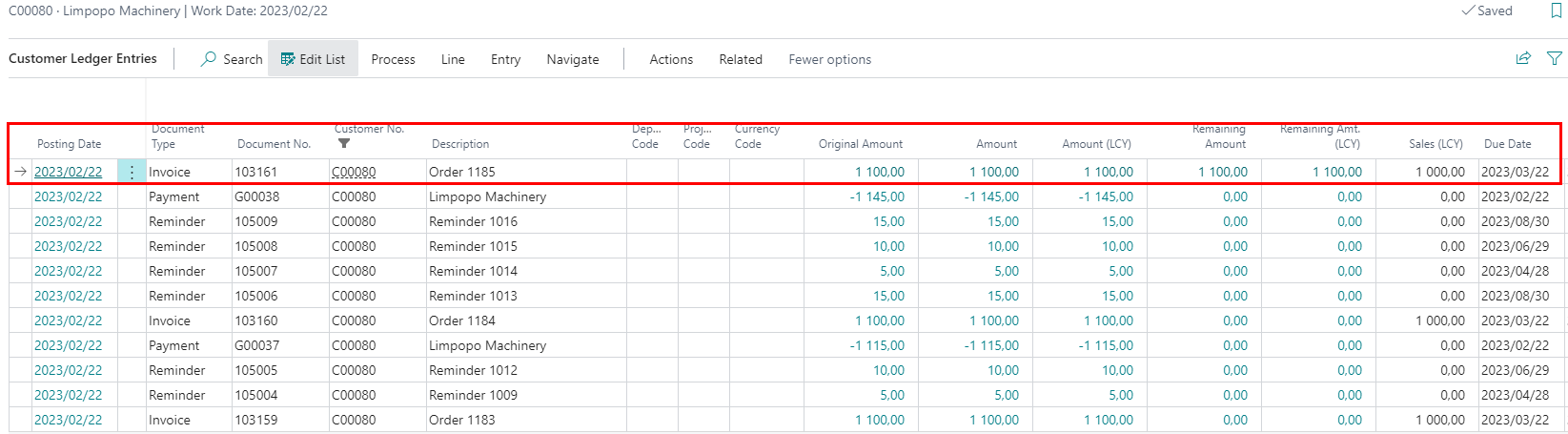 Create remainder 1st level
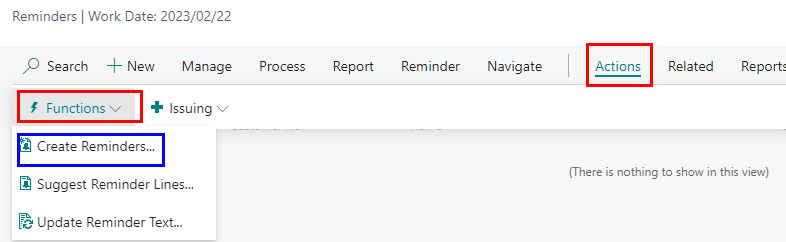 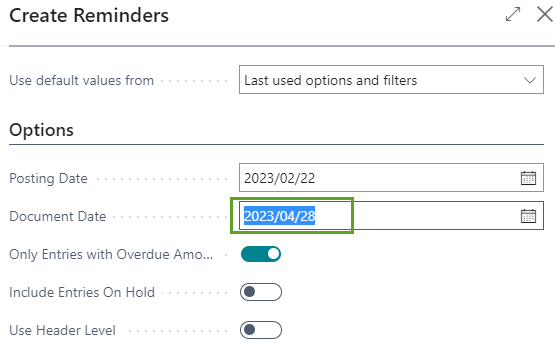 2023/02/22 invoice was posted
2023/03/22 – invoice due date 
(payment term condition =1 month on Customer card)
Due Date calculation =1M of 1st level remineder  
Grace period=5 Days  
Document date=2022/04/28 (reminder 1st)
2022/04/28=2022/03/22+1M+5 Days +1 Day (1 day after calculation)
Posting date = invoice due date
Created reminder 1st level
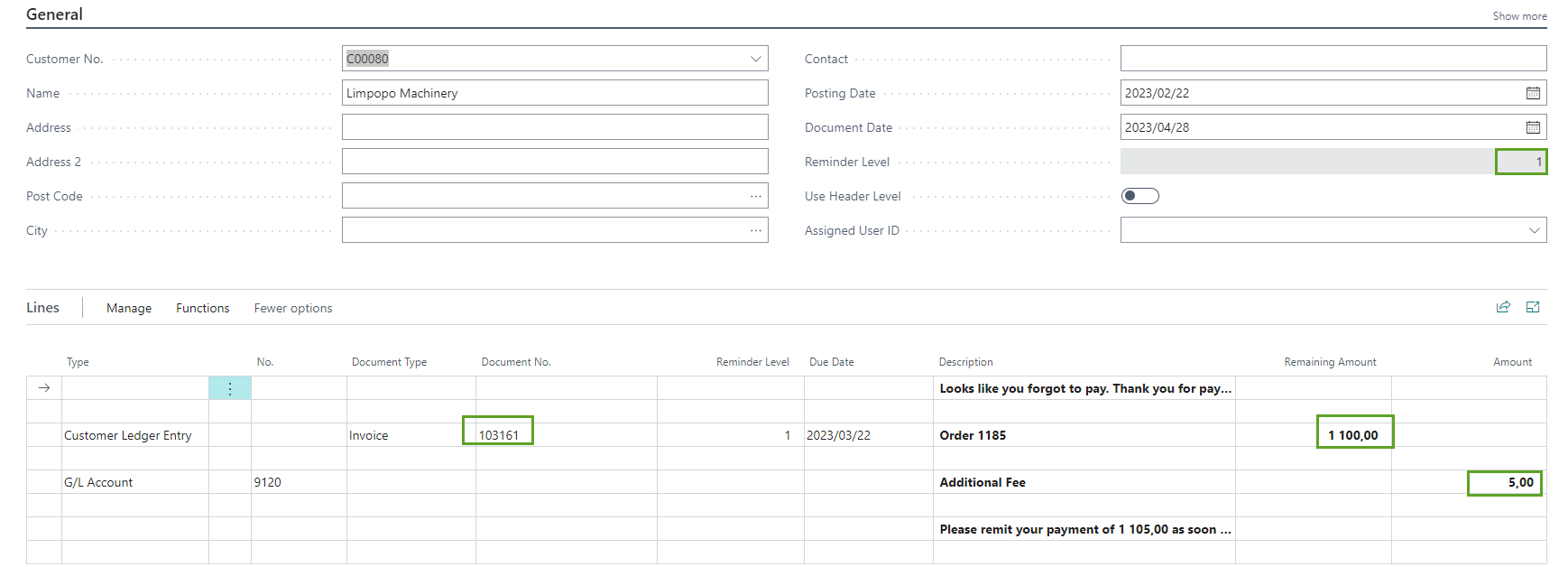 Document date of the Reminder =2023/04/28
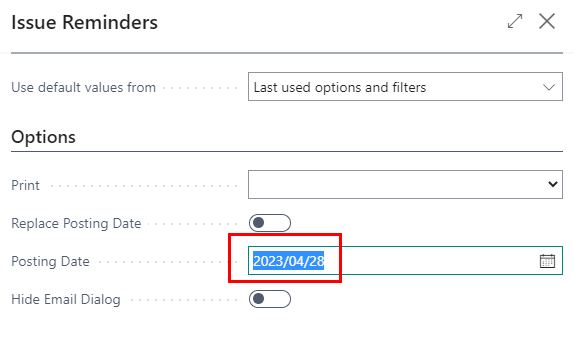 Issue Reminder
Customer ledger entries
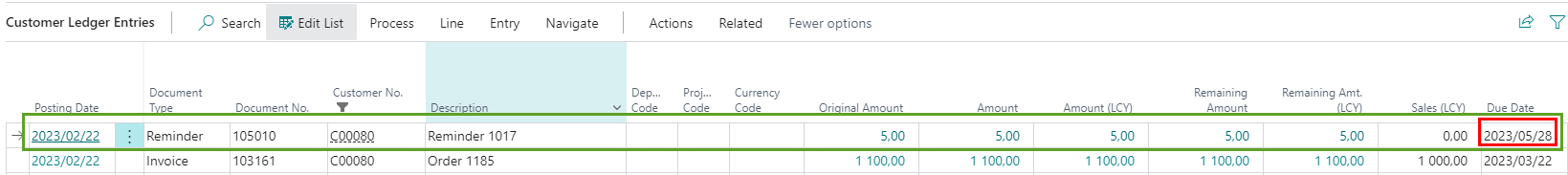 Due date of the 1st Reminder = 2023/05/28 = 2023/04/28+ 1M
Create remainder 2nd level
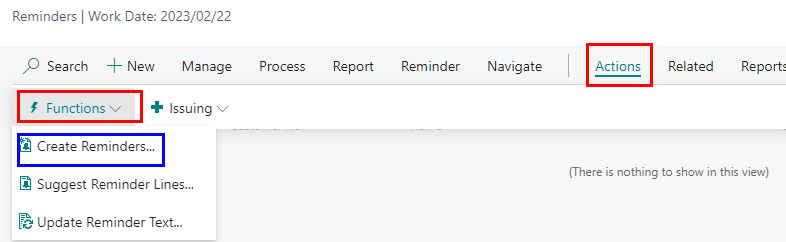 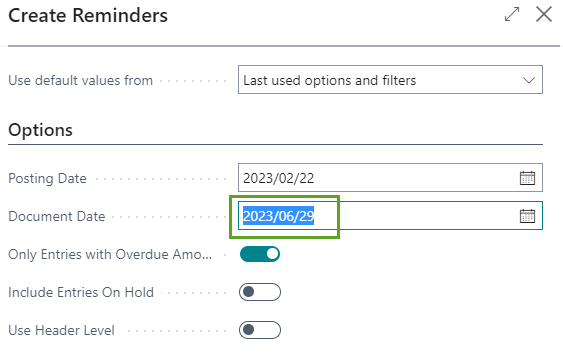 2023/02/22 invoice was posted
2023/05/28 – due date of  1st level reminder  
Due Date calculation =1M (see reminder 2nd level) 
Grace period= 1 Month  
Document date=2023/04/28 (1st level reminder)
New document date for reminder 2nd level
2023/06/29=2023/04/28  +1 M + 1 Month +1 day
2nd level Reminder
Customer ledger entries after issuing 2nd level reminder
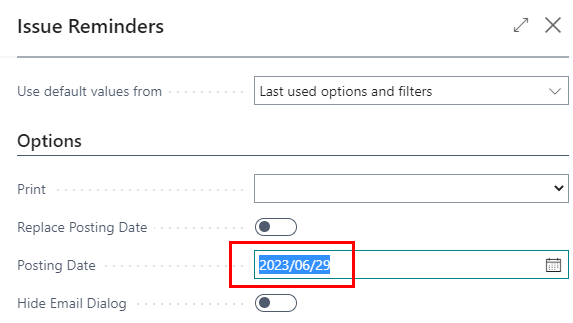 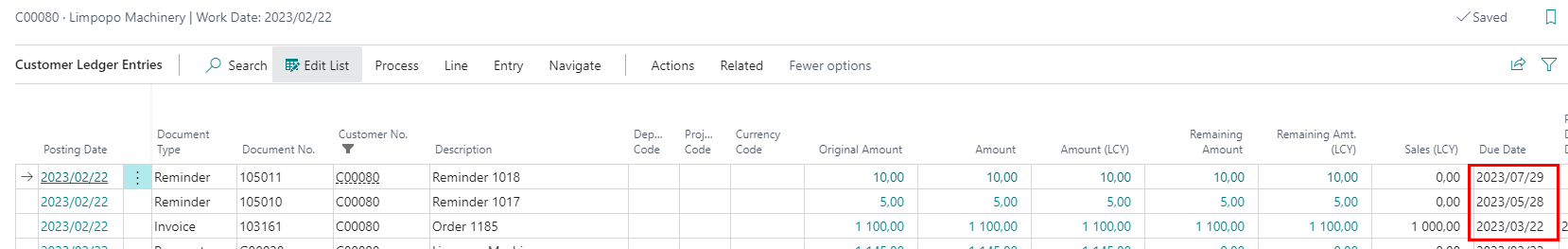 Create remainder 3rd level
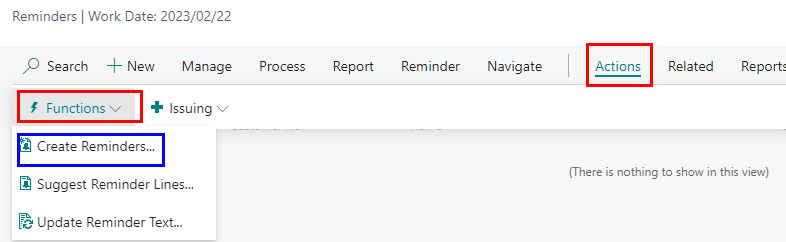 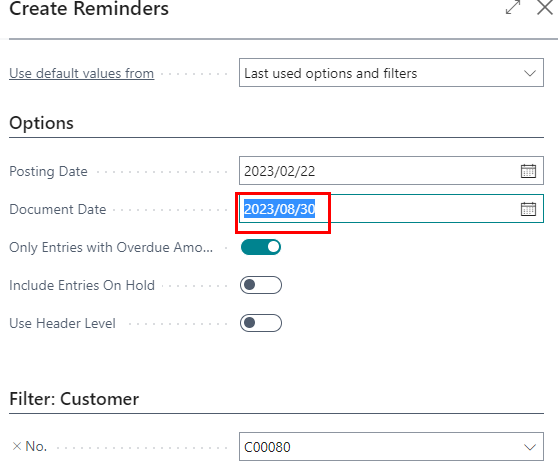 2023/02/22 invoice was posted
2023/07/29 – due date of  2nd level reminder  
Due Date calculation =1M (see reminder 3rd level) 
Grace period= 1 Month  
Document date=2023/06/29 (2nd level reminder)
New document date for reminder 3rd level
2023/08/30=2023/06/29  +1 M + 1 Moths +1day
3rd level reminder
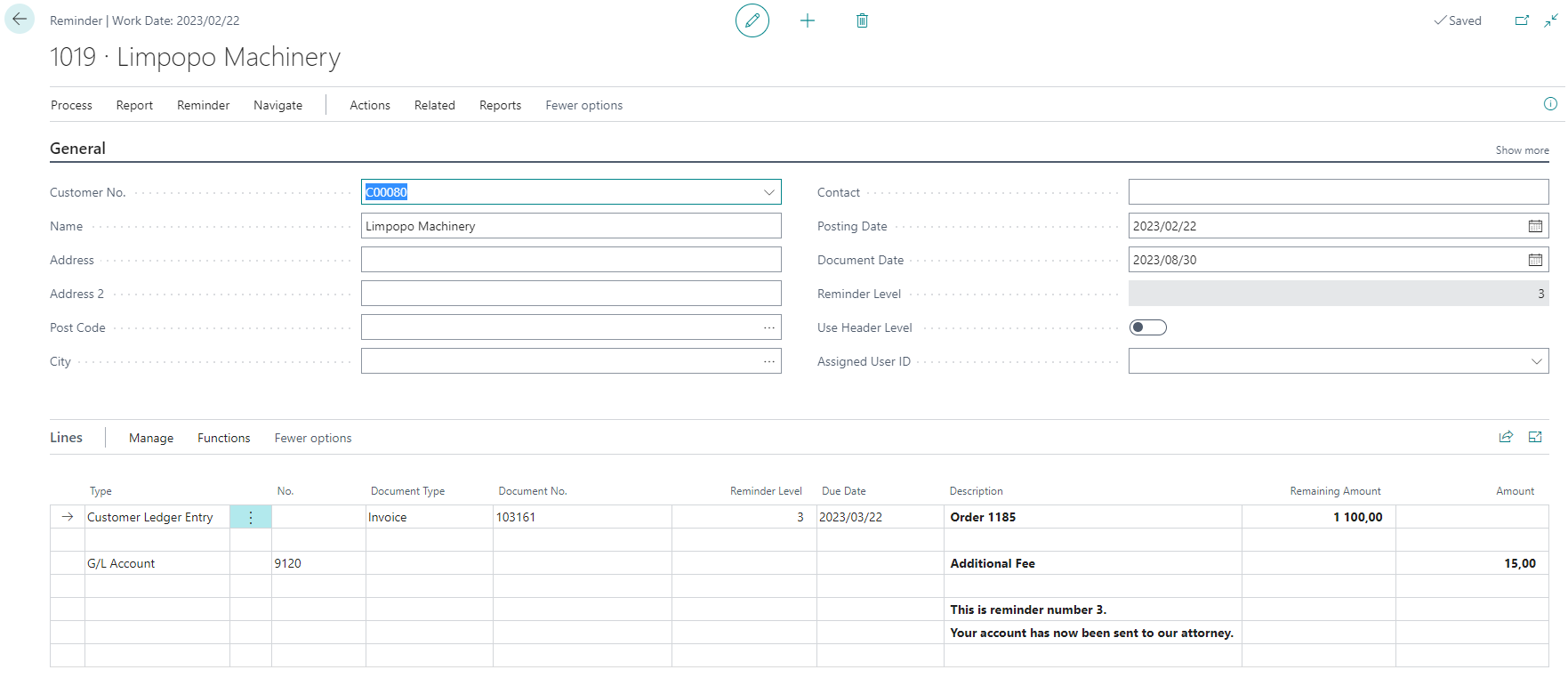 Customer ledger entries after issuing 3rd level reminder
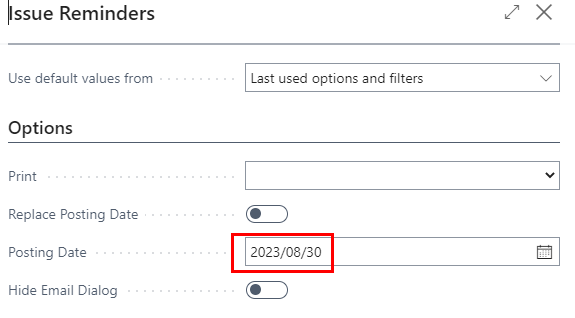 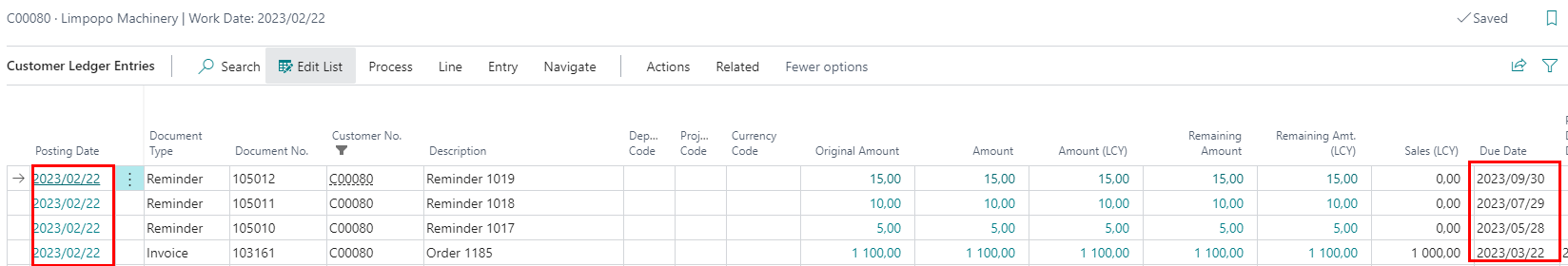 Customer payment
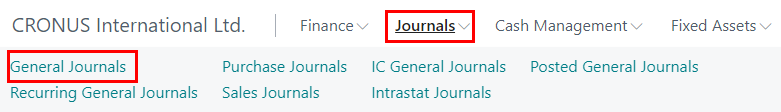 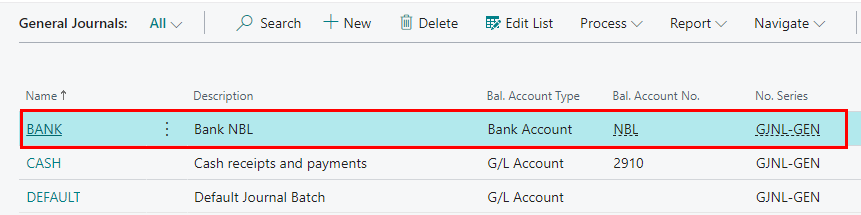 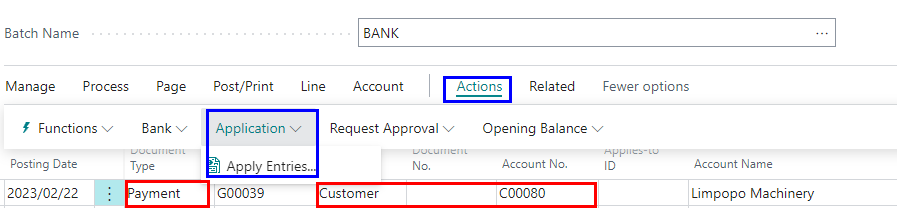 Customer payment
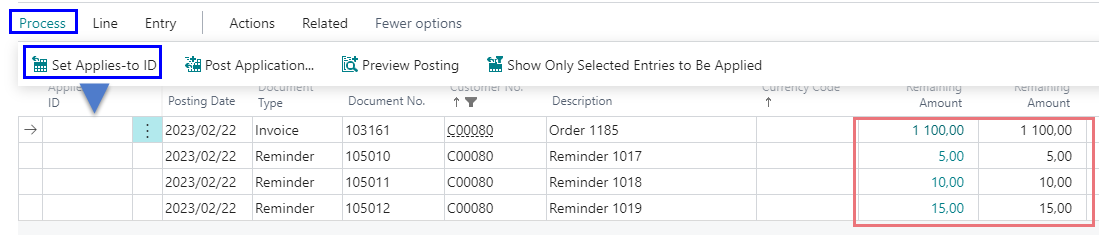 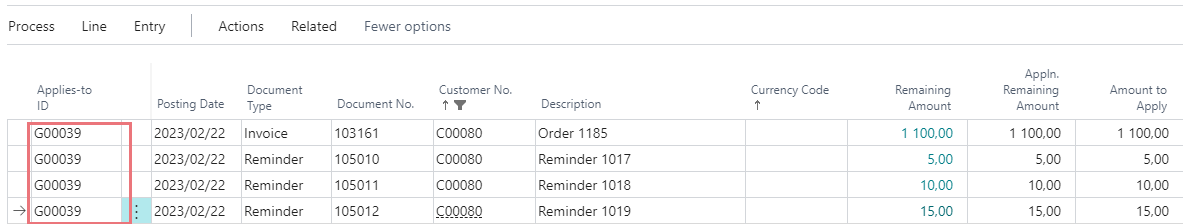 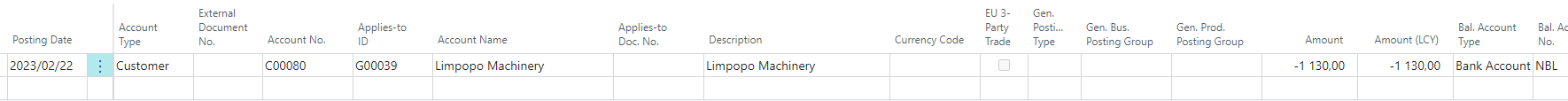 F9
Customer ledger entries and GL entries
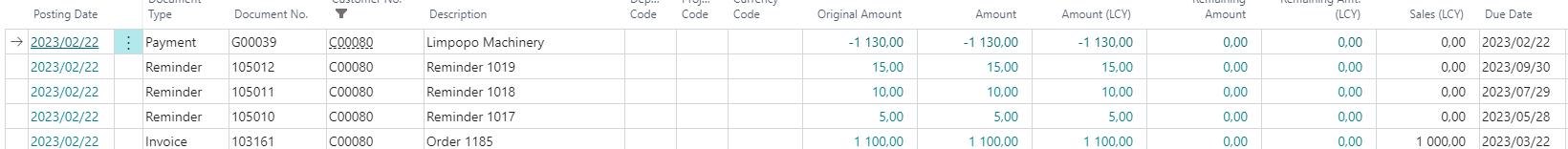 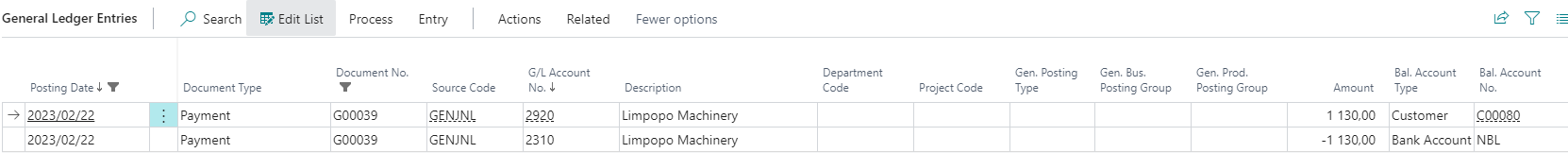 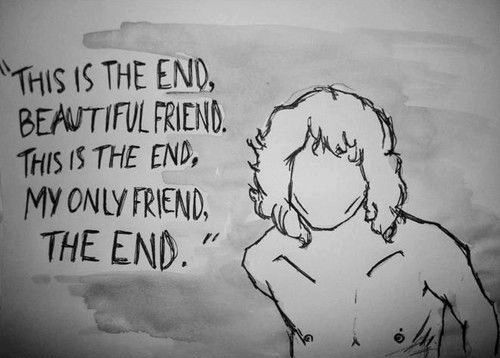